Размещение градостроительной информации и документов на:
 
- сайте муниципального образования;
 
- интернет-портале органов власти Калужской области (раздел информационные ресурсы управления архитектуры и градостроительства Калужской области - http://admoblkaluga.ru/sub/upr_architecture/resources/);
 
- государственной федеральной информационной системе территориального планирования (ФГИС ТП) - http://fgis.economy.gov.ru
Начальник отдела информационного обеспечения 
градостроительной деятельности – Селин К.Е.                             
   тел.(57-30-12)   E-mail: selin@adm.kaluga.ru
На сайтах органов власти муниципальных образований должны быть размещены
Документы территориального планирования     (схемы территориального планирования, генеральные планы)
Правила землепользования и застройки
Проекты планировки территории
Регламенты
Порядок осуществления градостроительной деятельности
Калькулятор процедур
Сведения(контактная информация) об подразделении(сотрудниках), осуществляющих услуги в сфере градостроительной деятельности
http://admoblkaluga.ru/sub/upr_architecture/resources/method.php
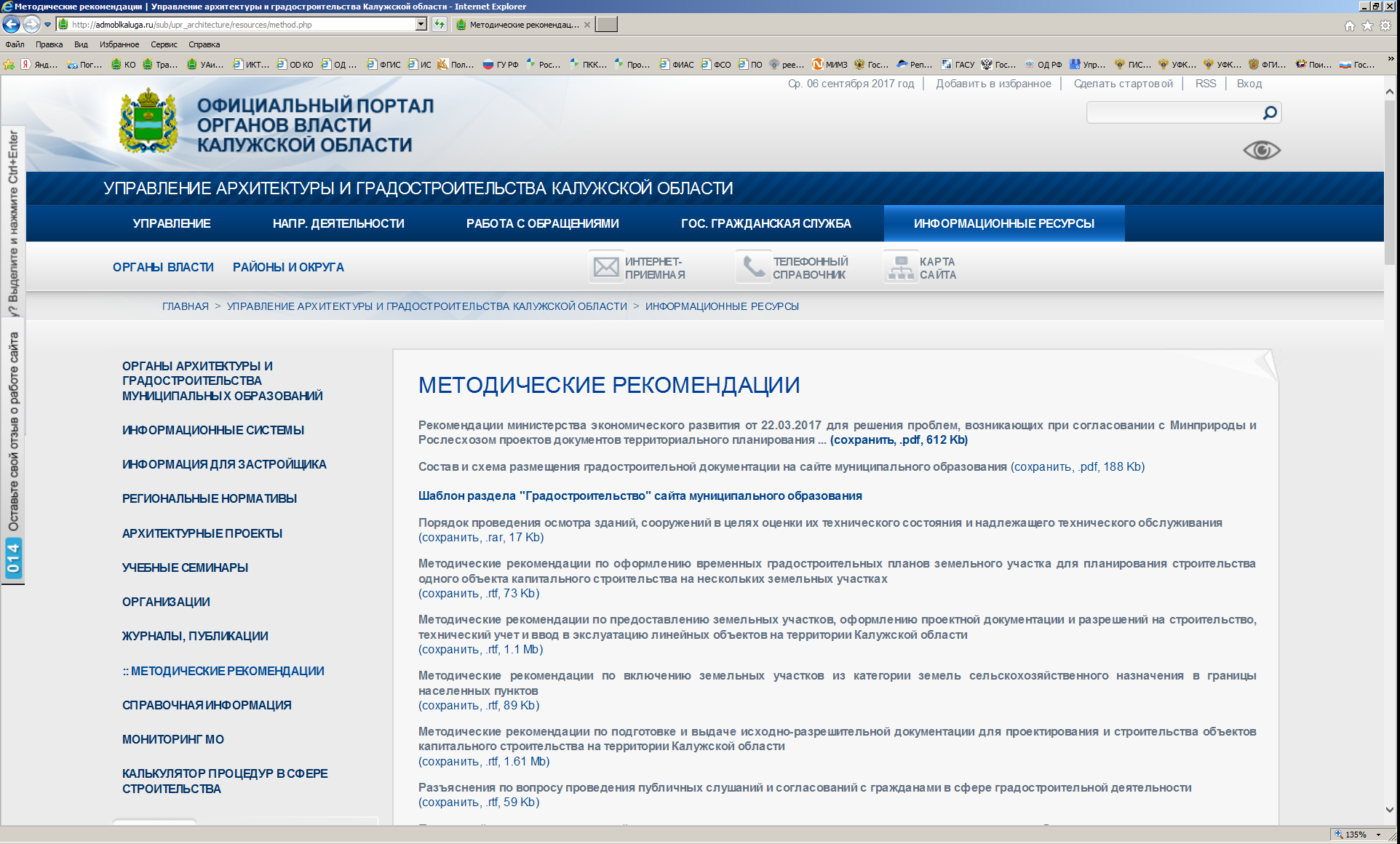 Рекомендуемые структура и размещение раздела «Градостроительство»
на интернет сайте(портале) муниципального образования
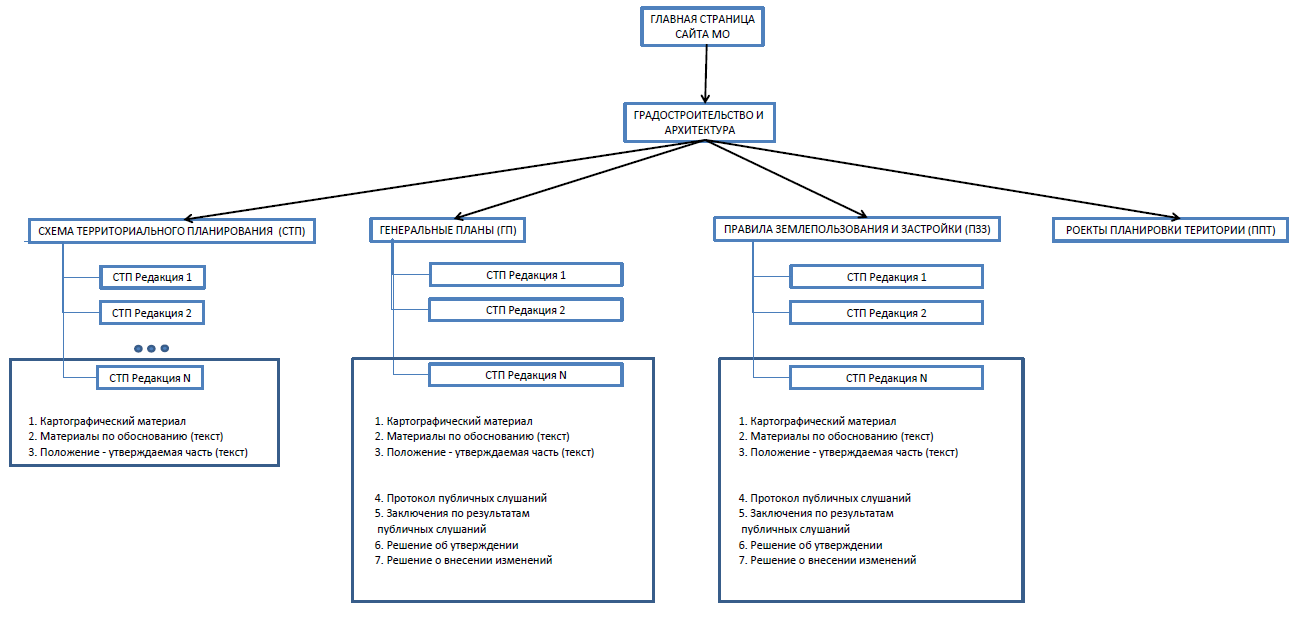 Шаблон раздела «Градостроительство» сайта муниципального образования
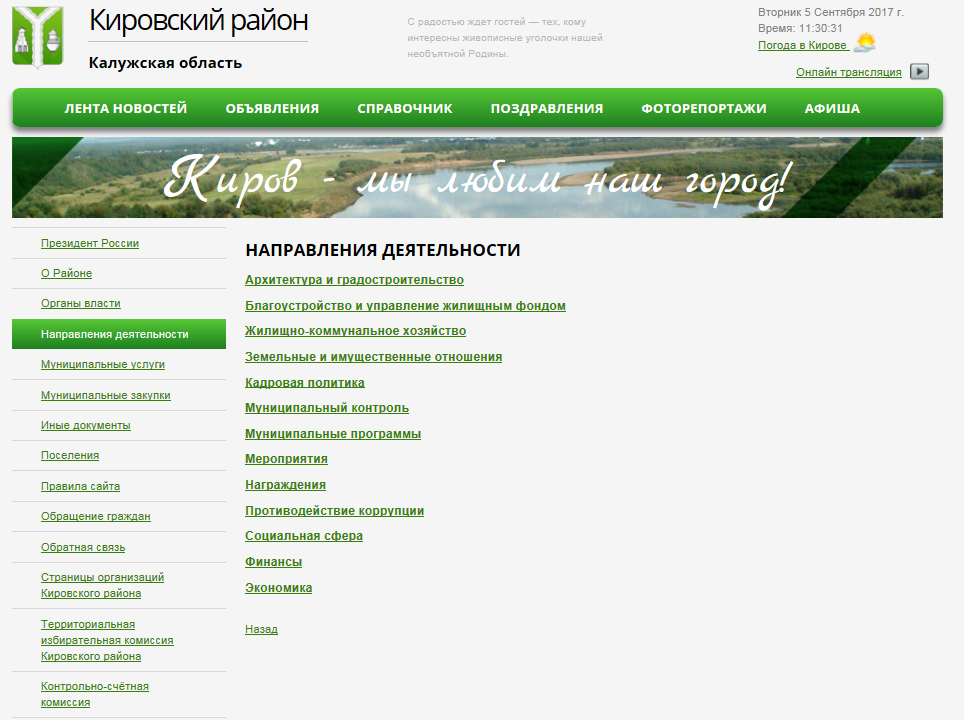 V
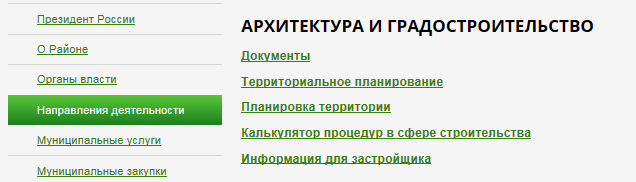 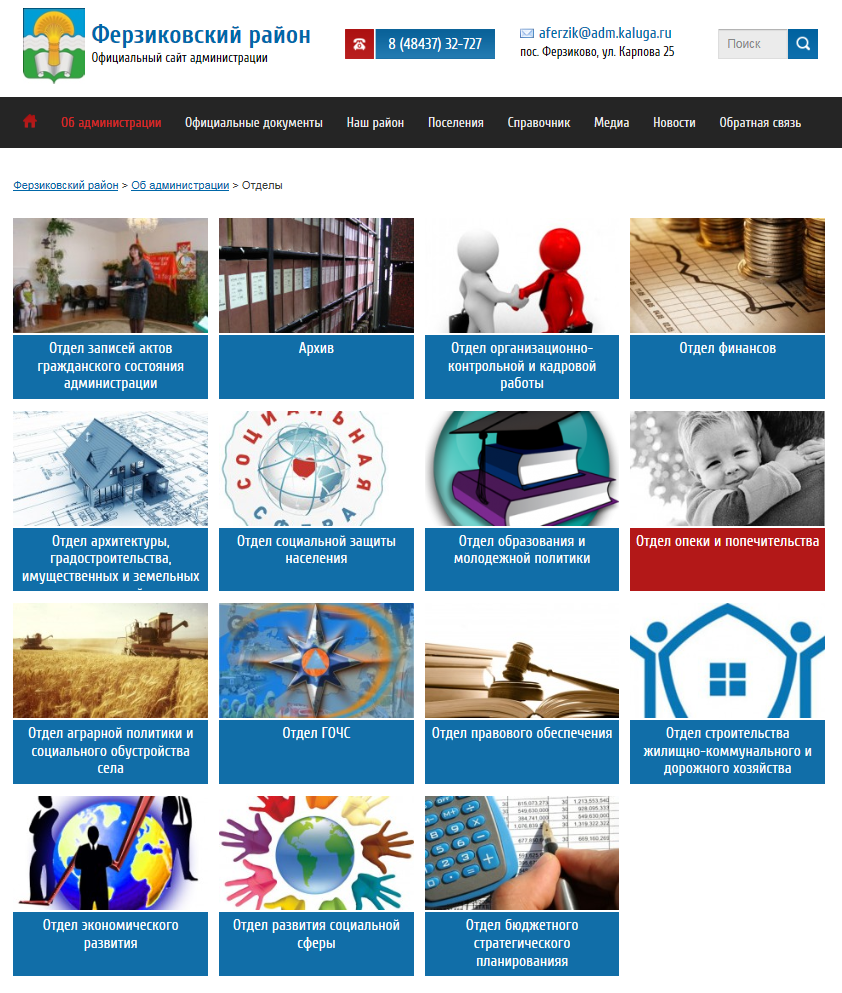 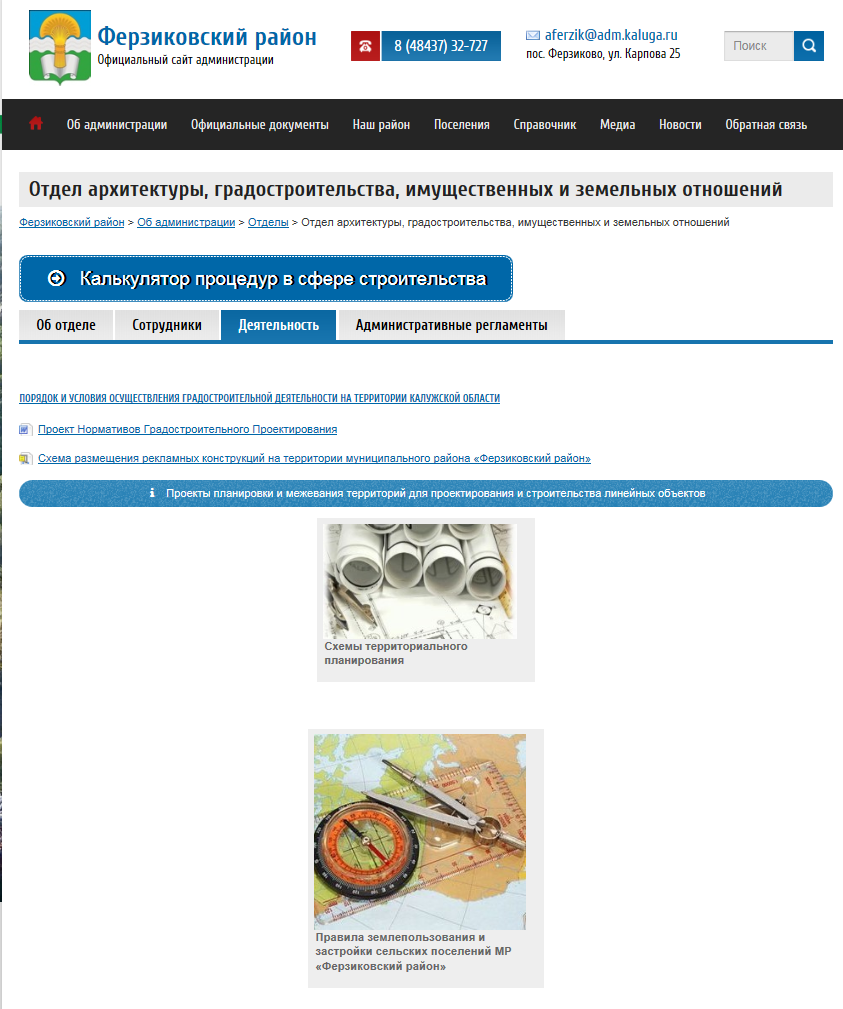 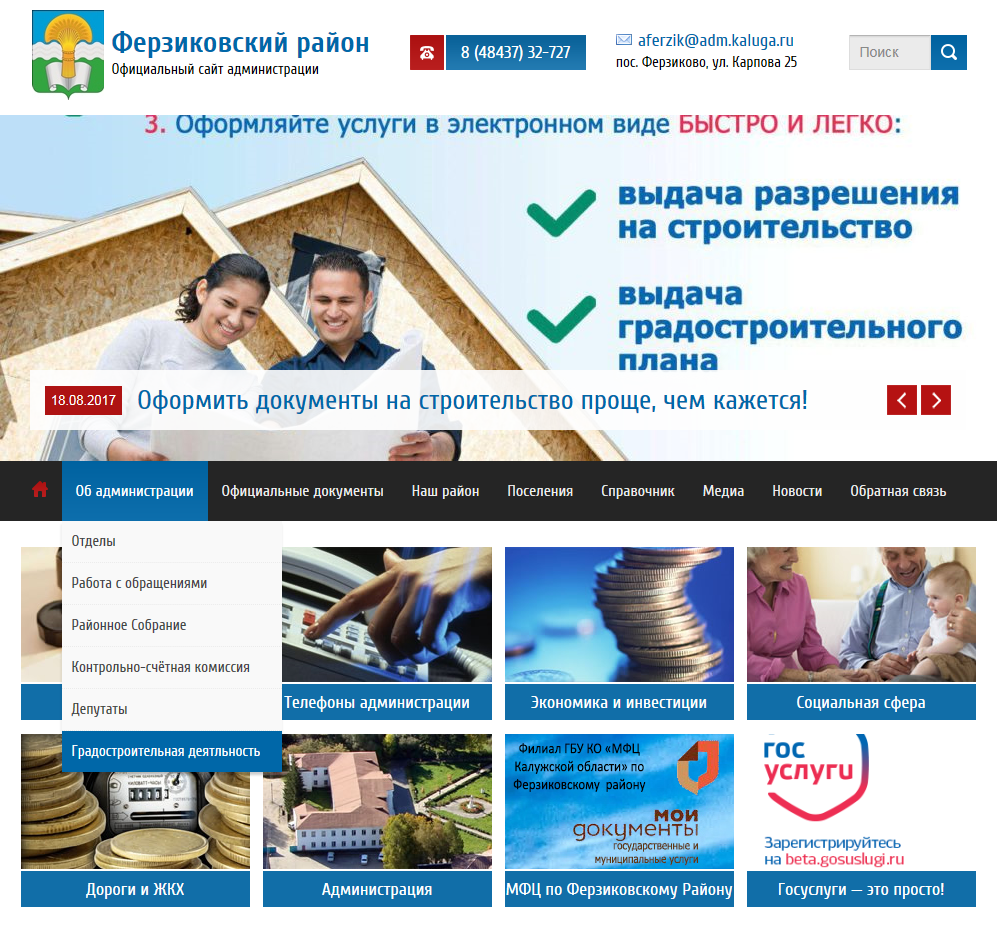 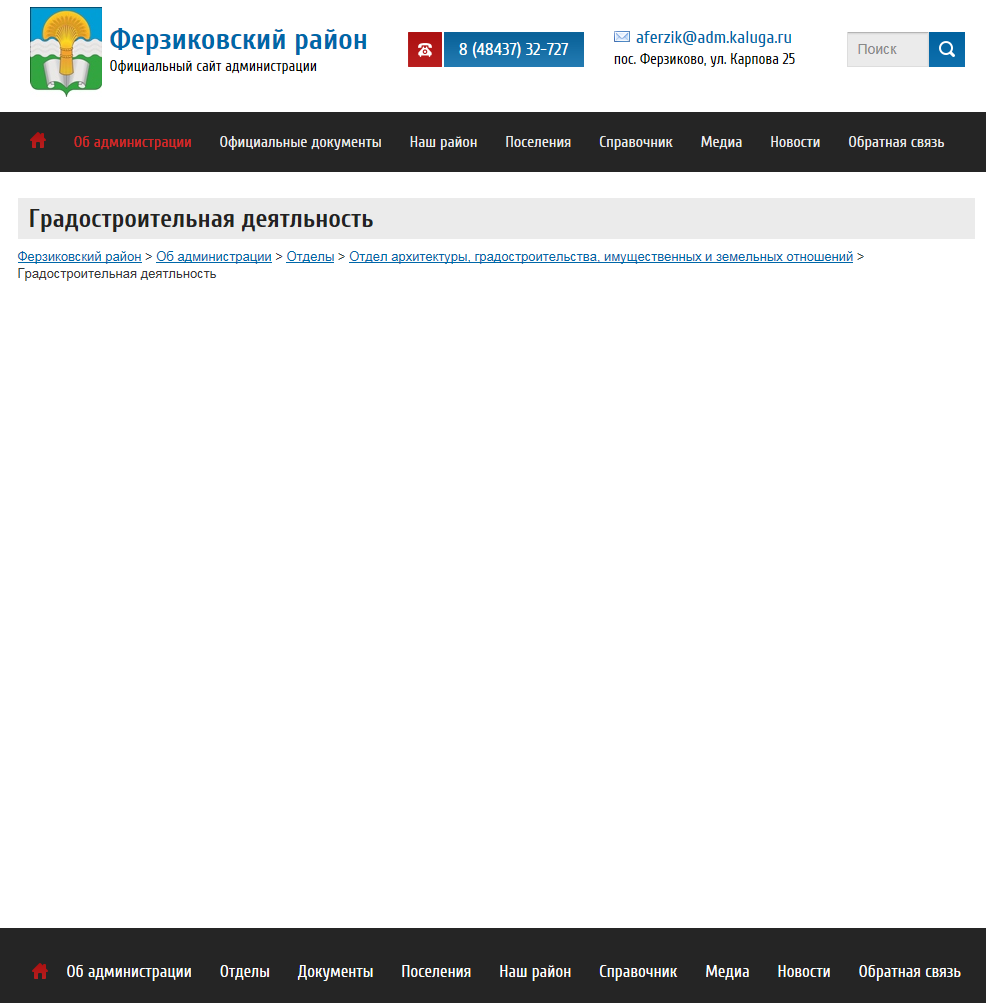 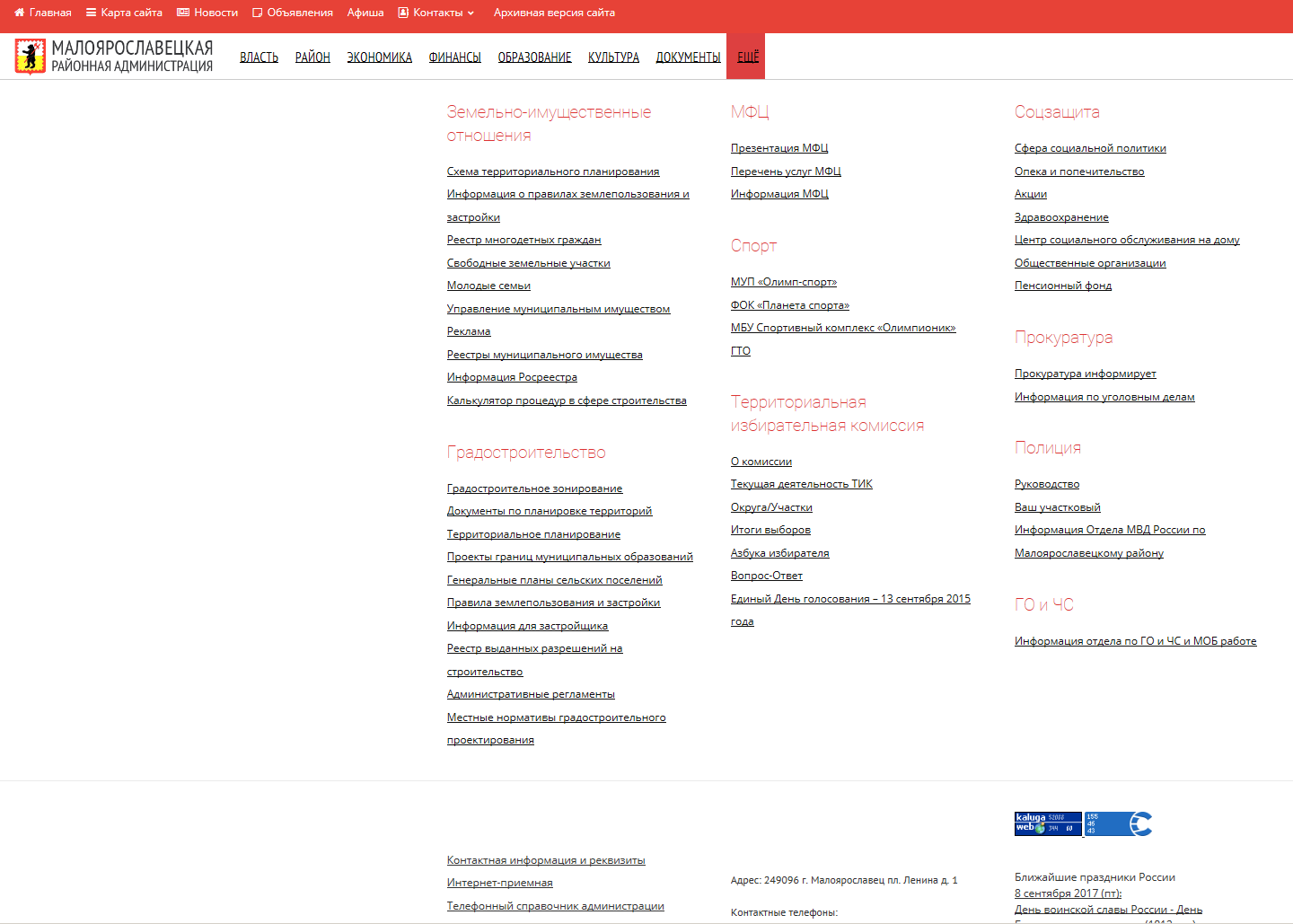 ?
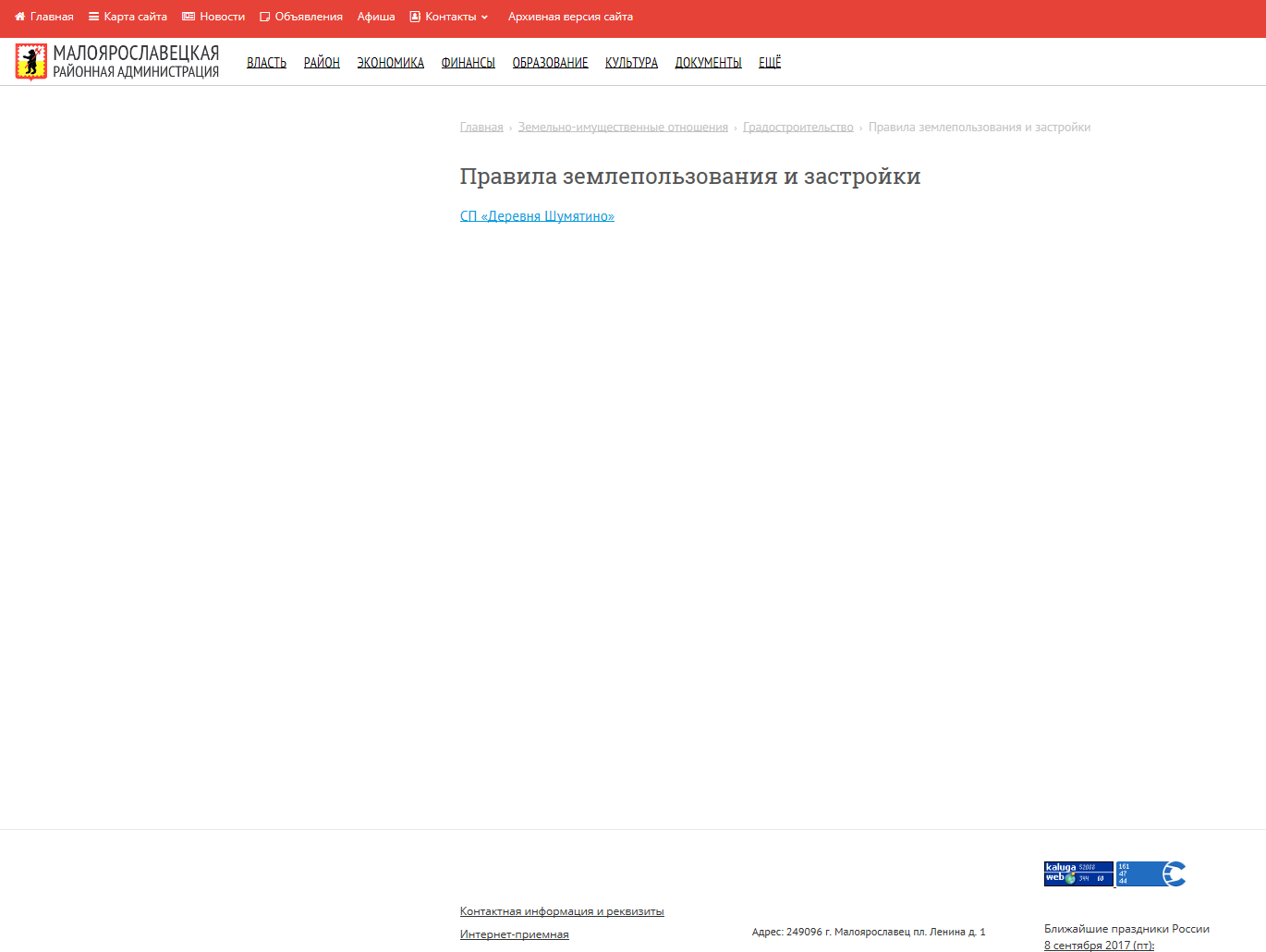 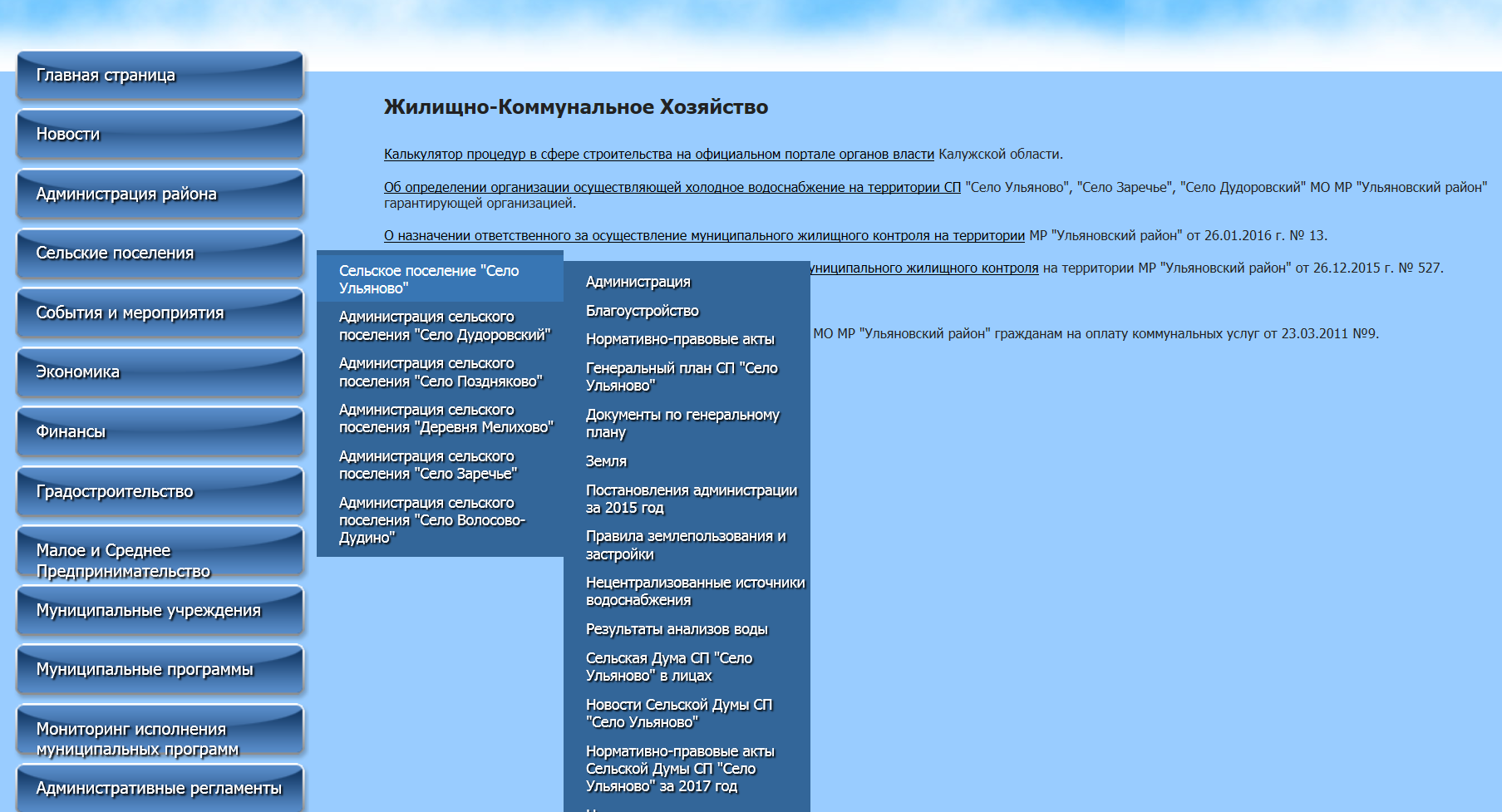 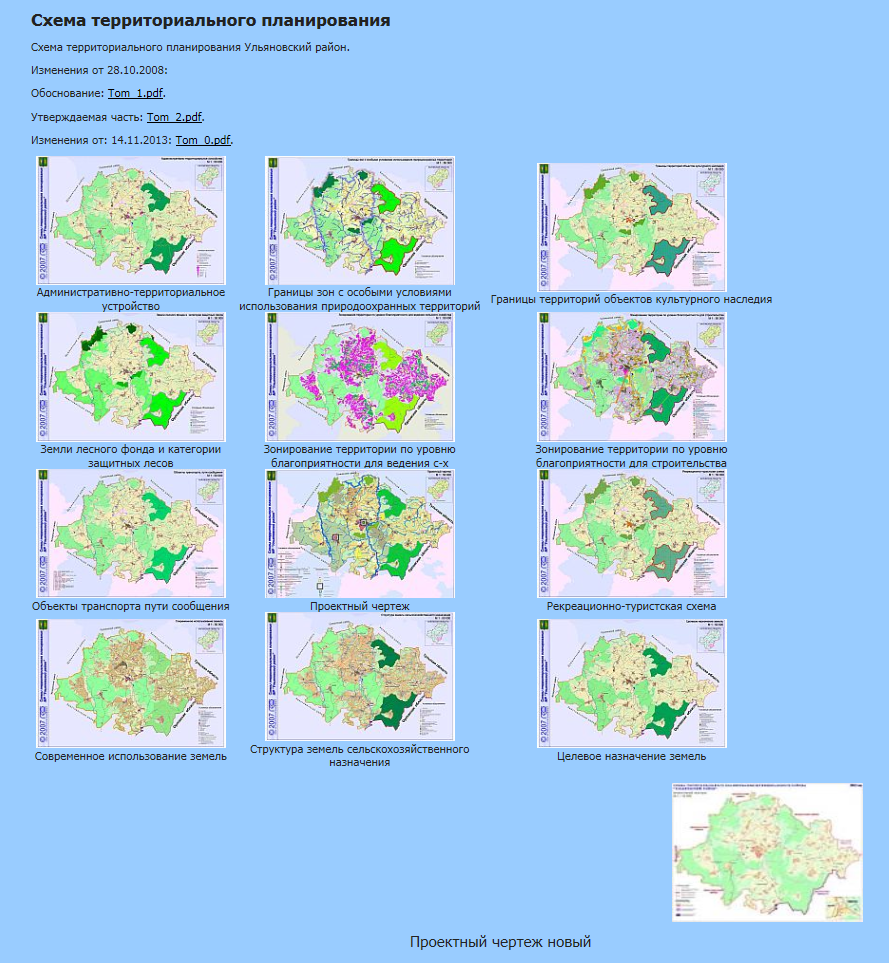 Схема территориального планирования Ульяновский район
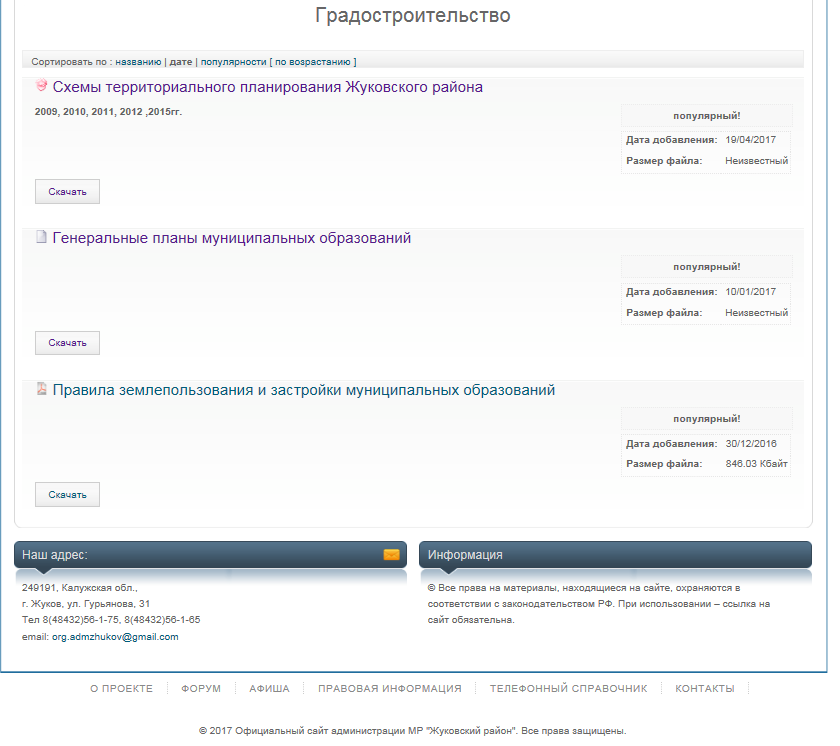 65,6 Mb
Ссылка не работает
Открывается файл ссылок на ПЗЗ
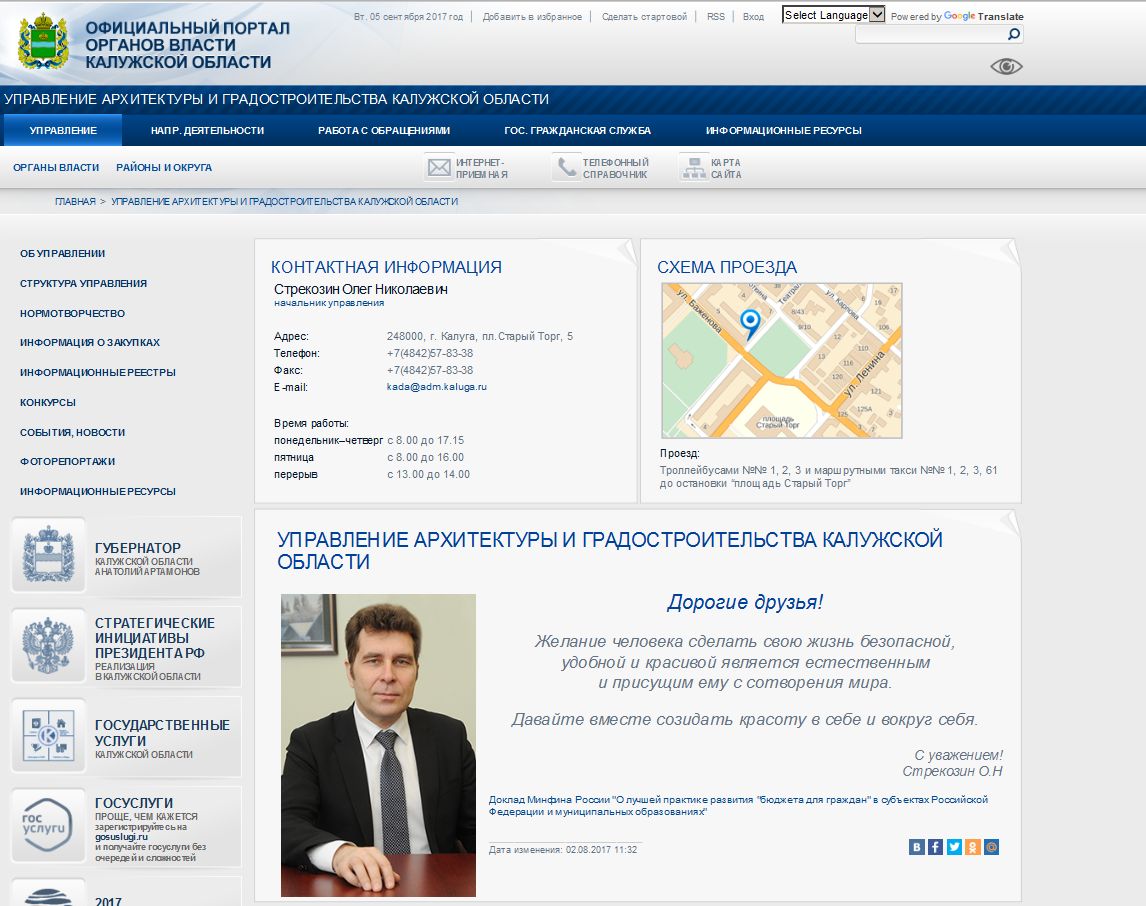 http://admoblkaluga.ru/sub/upr_architecture/
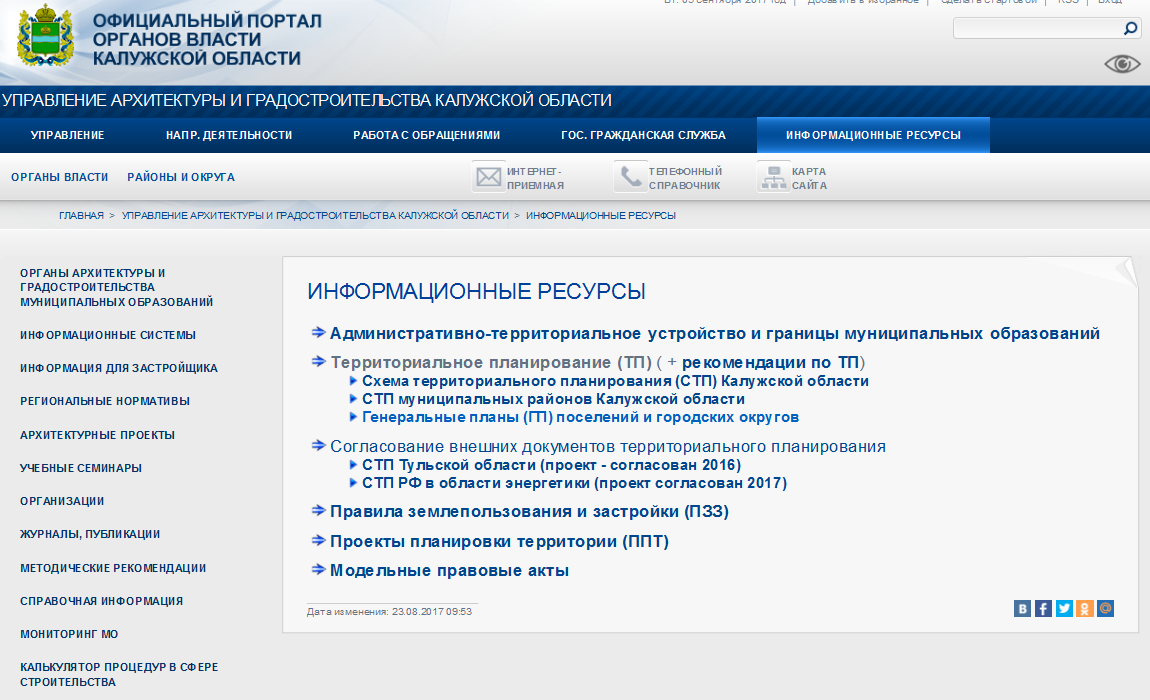 http://admoblkaluga.ru/sub/upr_architecture/resources/
Федеральная государственная информационная система территориального планирования
ФГИС ТП
http://fgis.economy.gov.ru
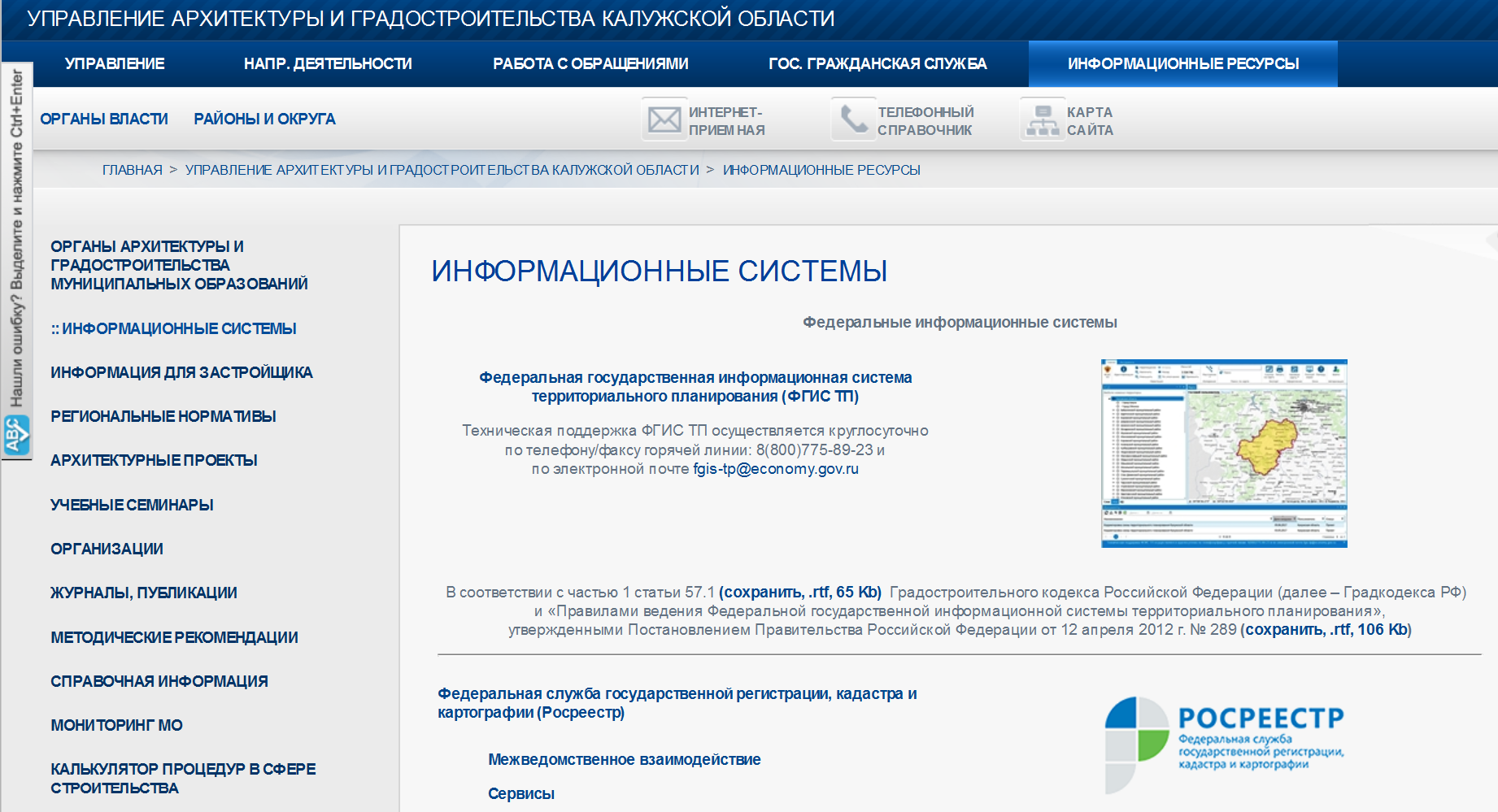 Федеральная государственная информационная система территориального планирования
ФГИС ТП
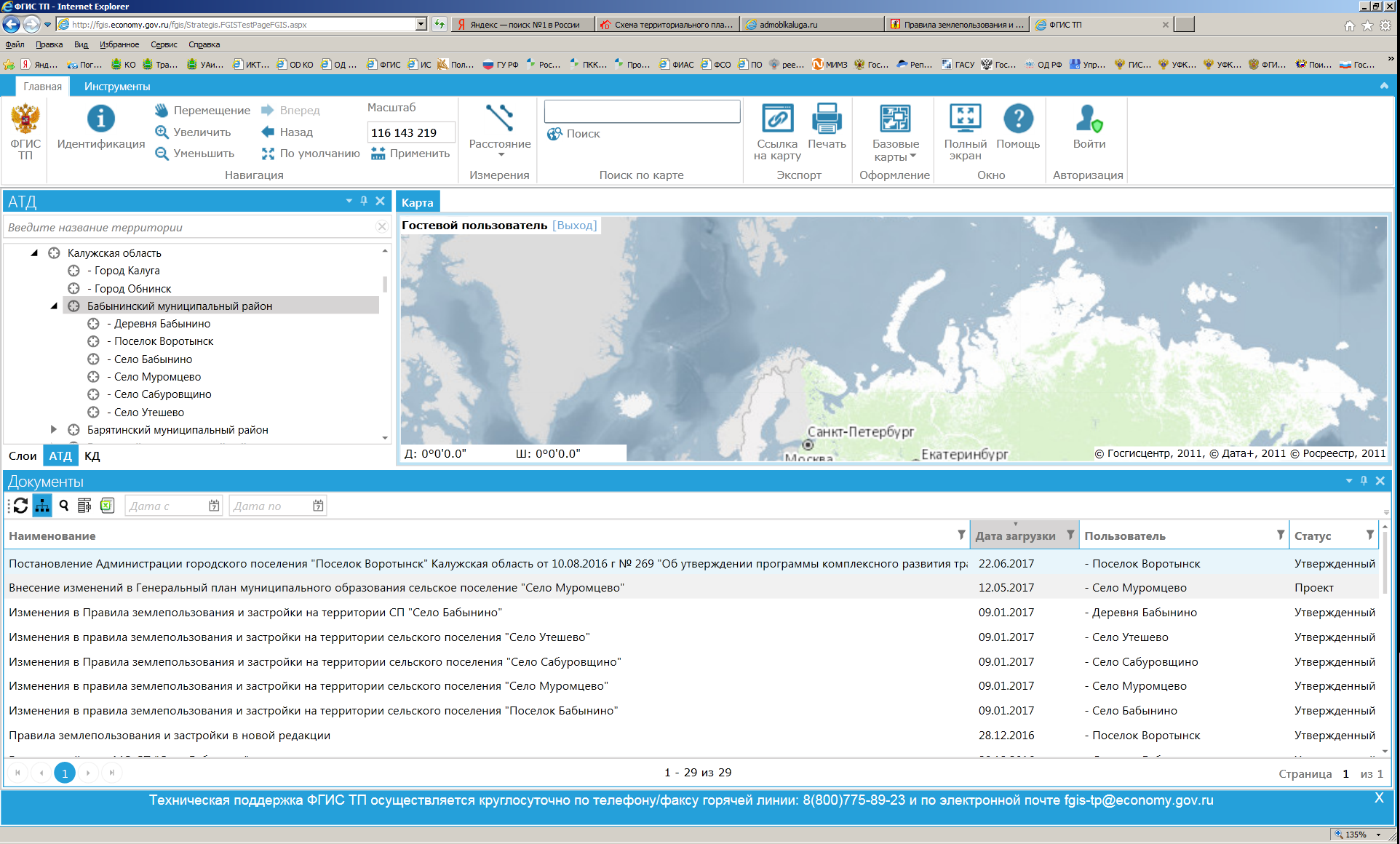 Основной экран программы
Основные замечания по размещению информации
1. Не размещение информации в ФГИС ТП РФ
2. Несоблюдение сроков размещения информации в ФГИС ТП РФ
3. Не полный комплект материалов и копий документов по их утверждению
4. Присутствие неактуальной и загруженной с ошибками информации
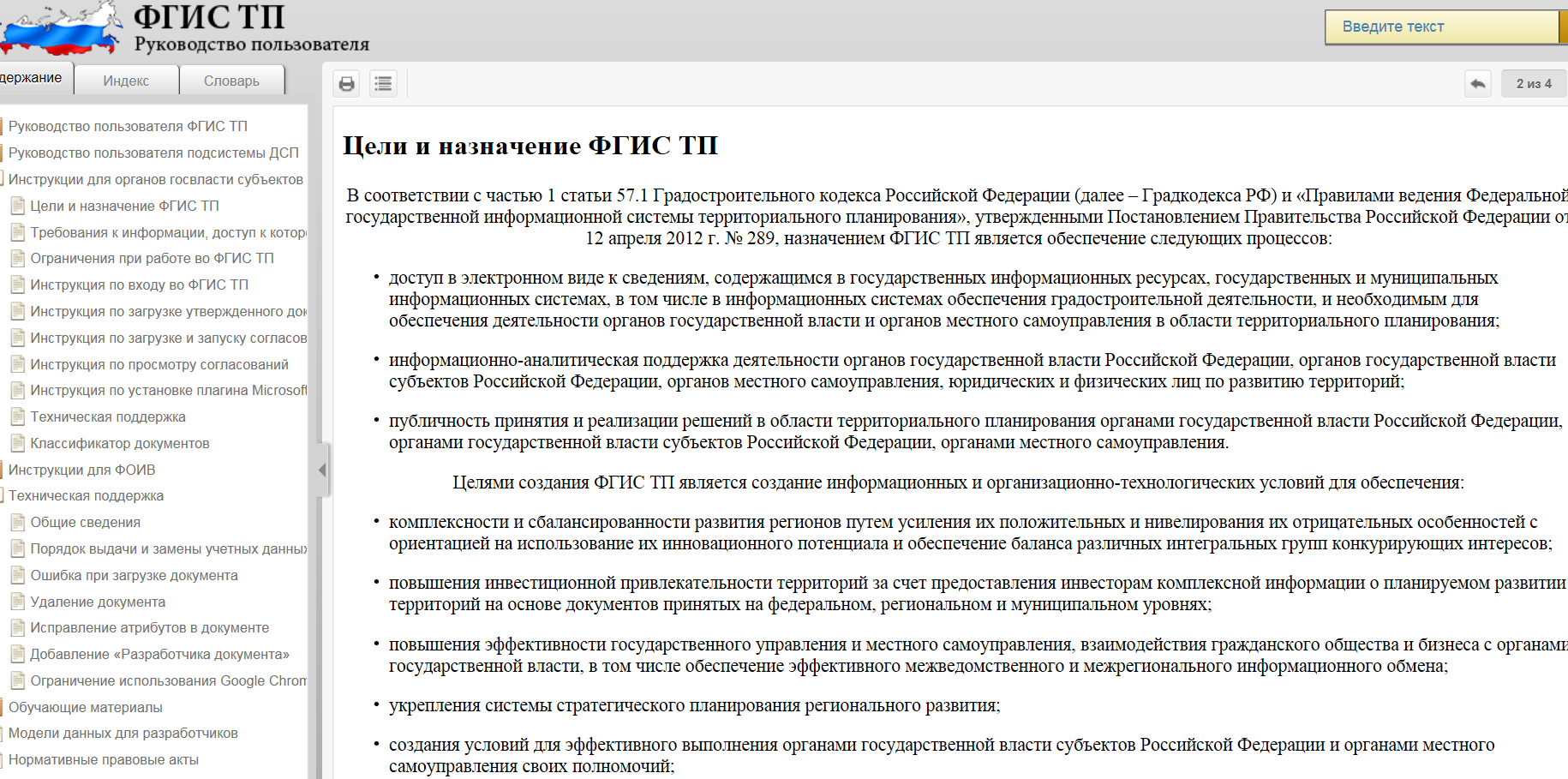 Спасибо за внимание!